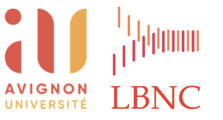 Plateformes et modération des contenus :droits allemand, français, européen
Emmanuel Netter, professeur de droit privé à l'université d'Avignon
LBNC (EA 3788)
Retour en 2000 : la directive e-commerce
Editeurs
Hébergeurs
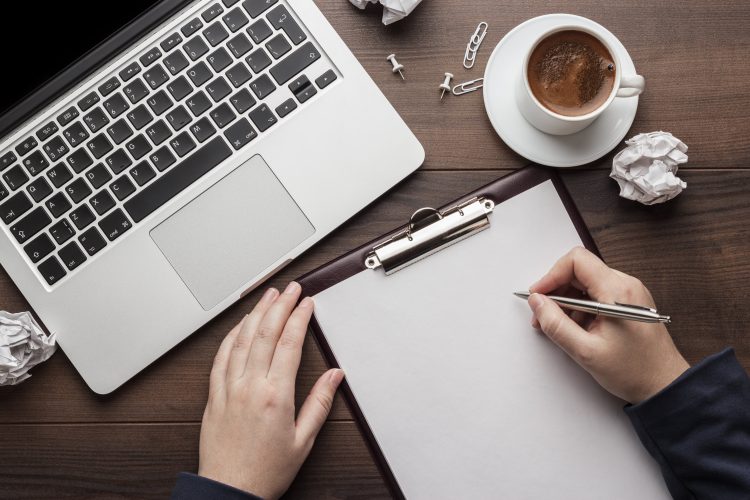 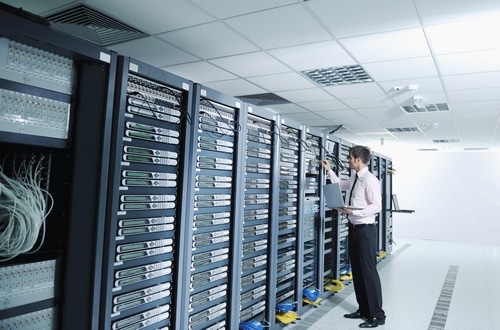 ?
Cette photo par Auteur inconnu est soumise à la licence CC BY-NC-ND
Cette photo par Auteur inconnu est soumise à la licence CC BY-NC-ND
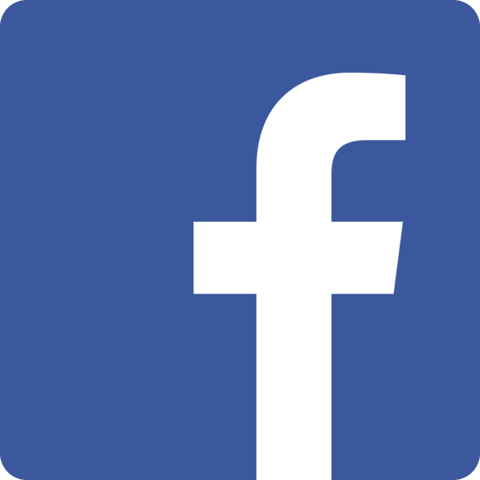 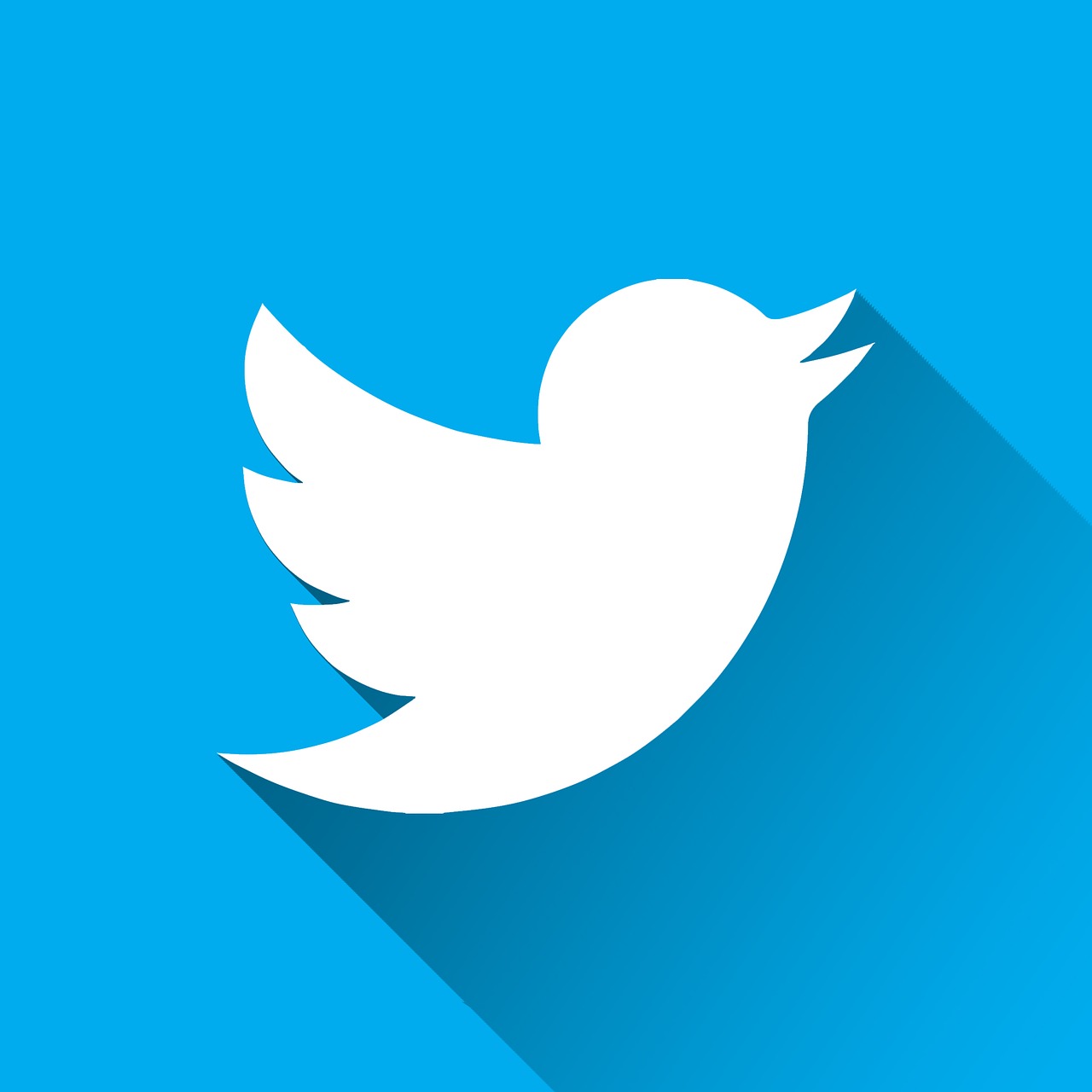 Cette photo par Auteur inconnu est soumise à la licence CC BY-SA
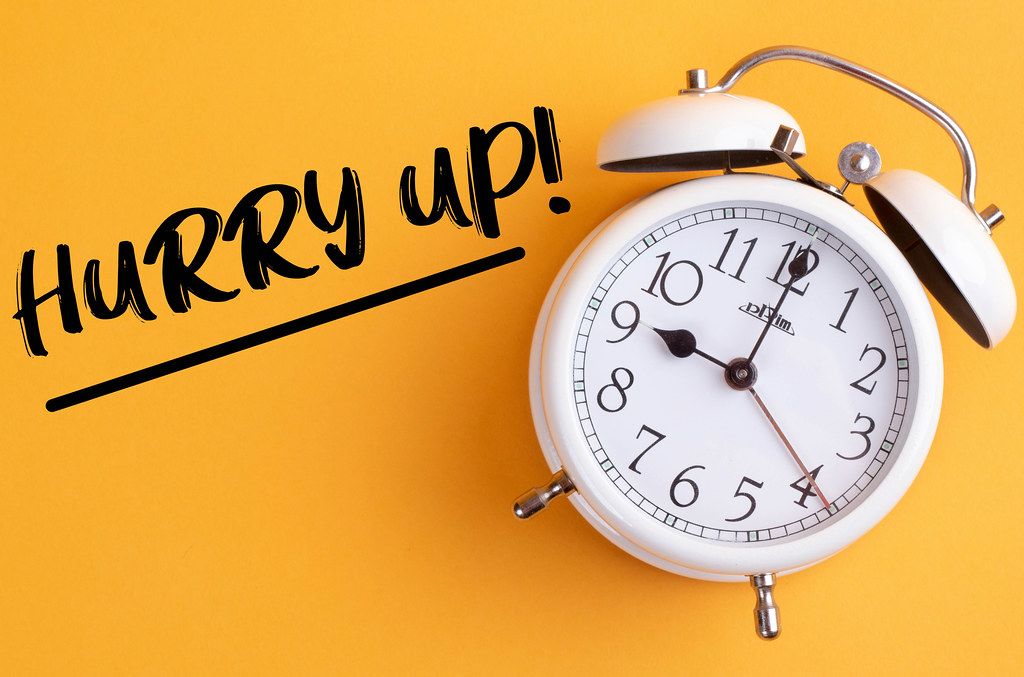 Cette photo par Auteur inconnu est soumise à la licence CC BY
Régime de l’hébergeur
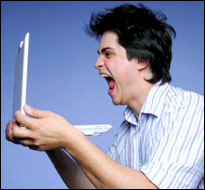 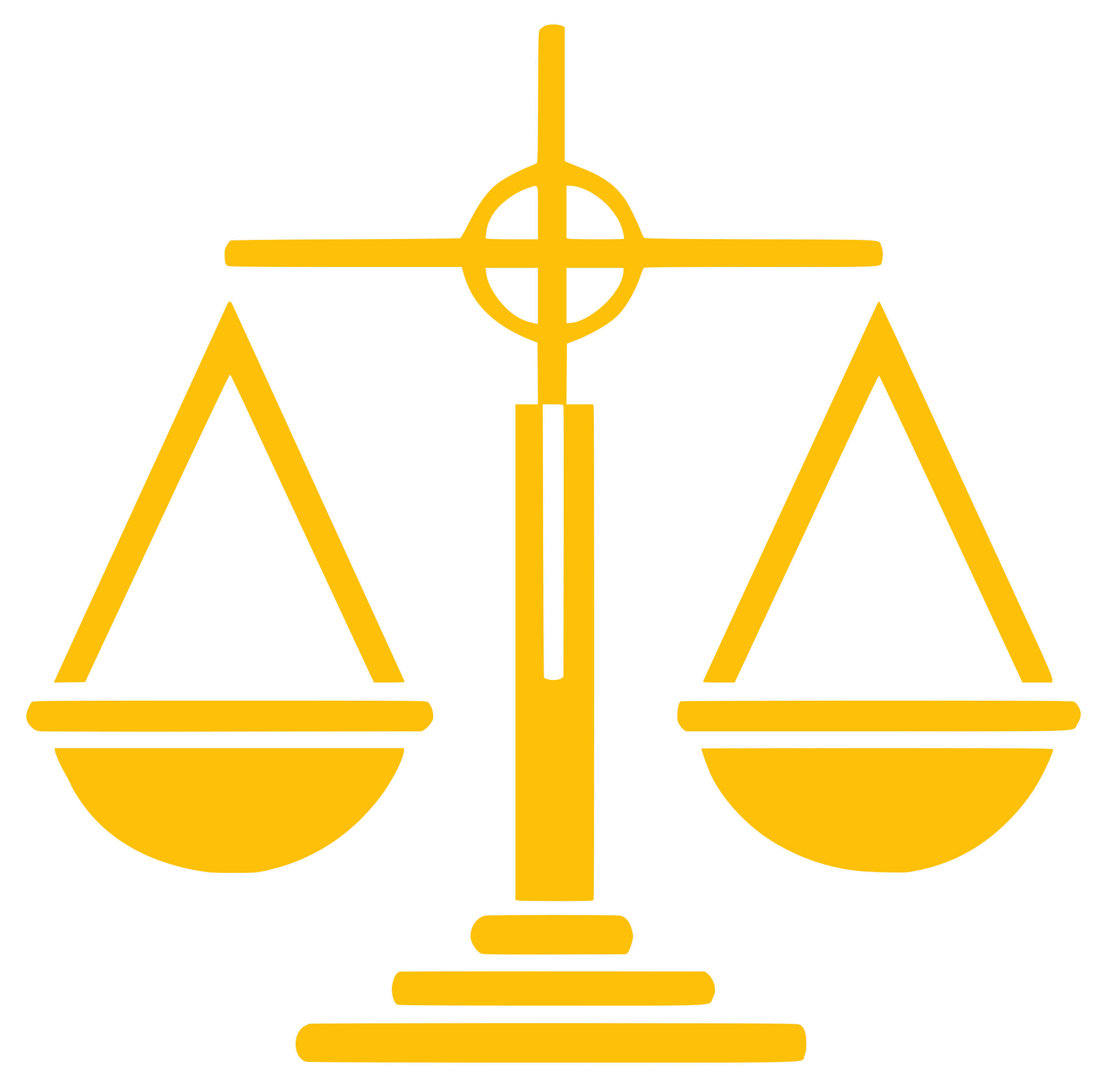 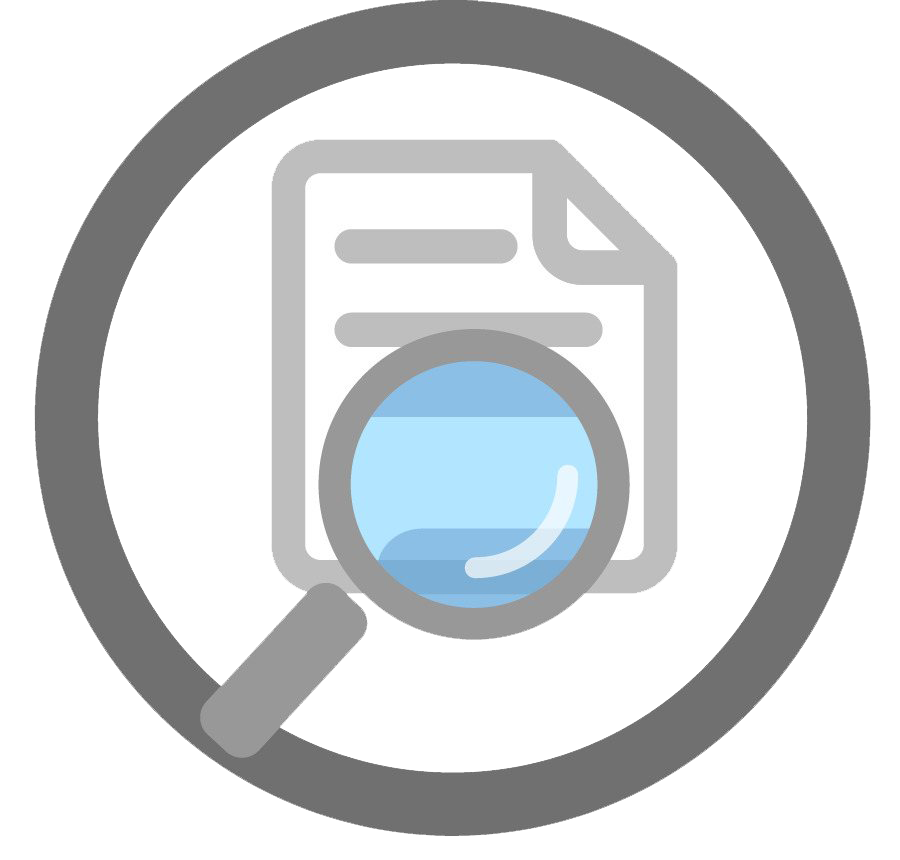 Cette photo par Auteur inconnu est soumise à la licence CC BY-NC
Cette photo par Auteur inconnu est soumise à la licence CC BY-ND
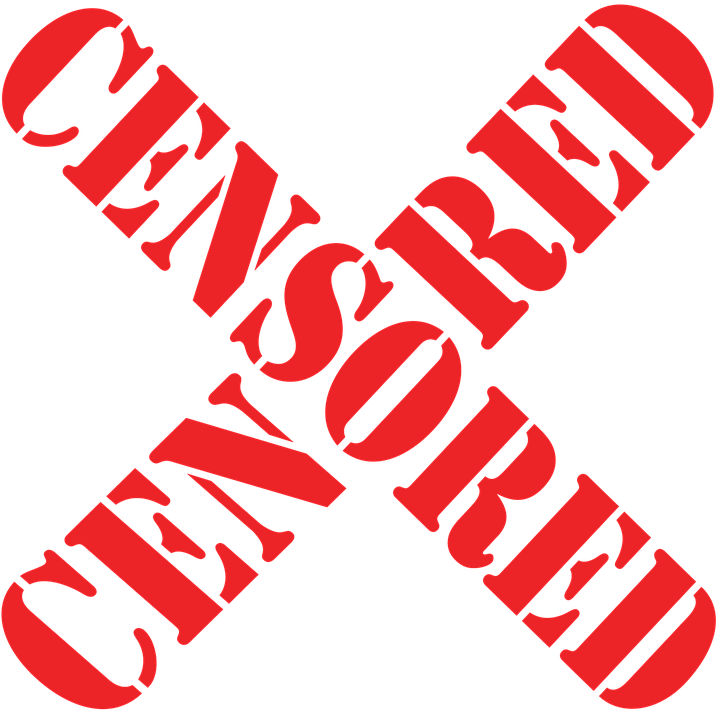 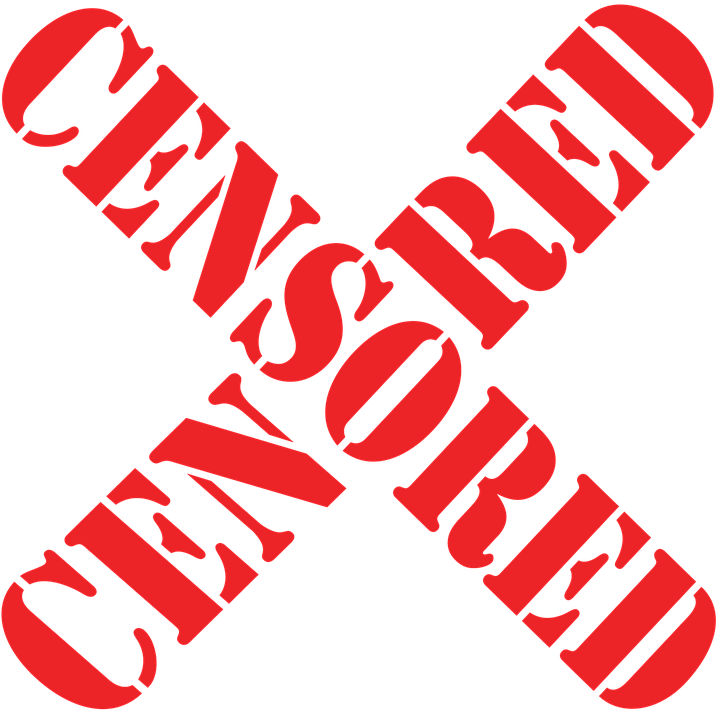 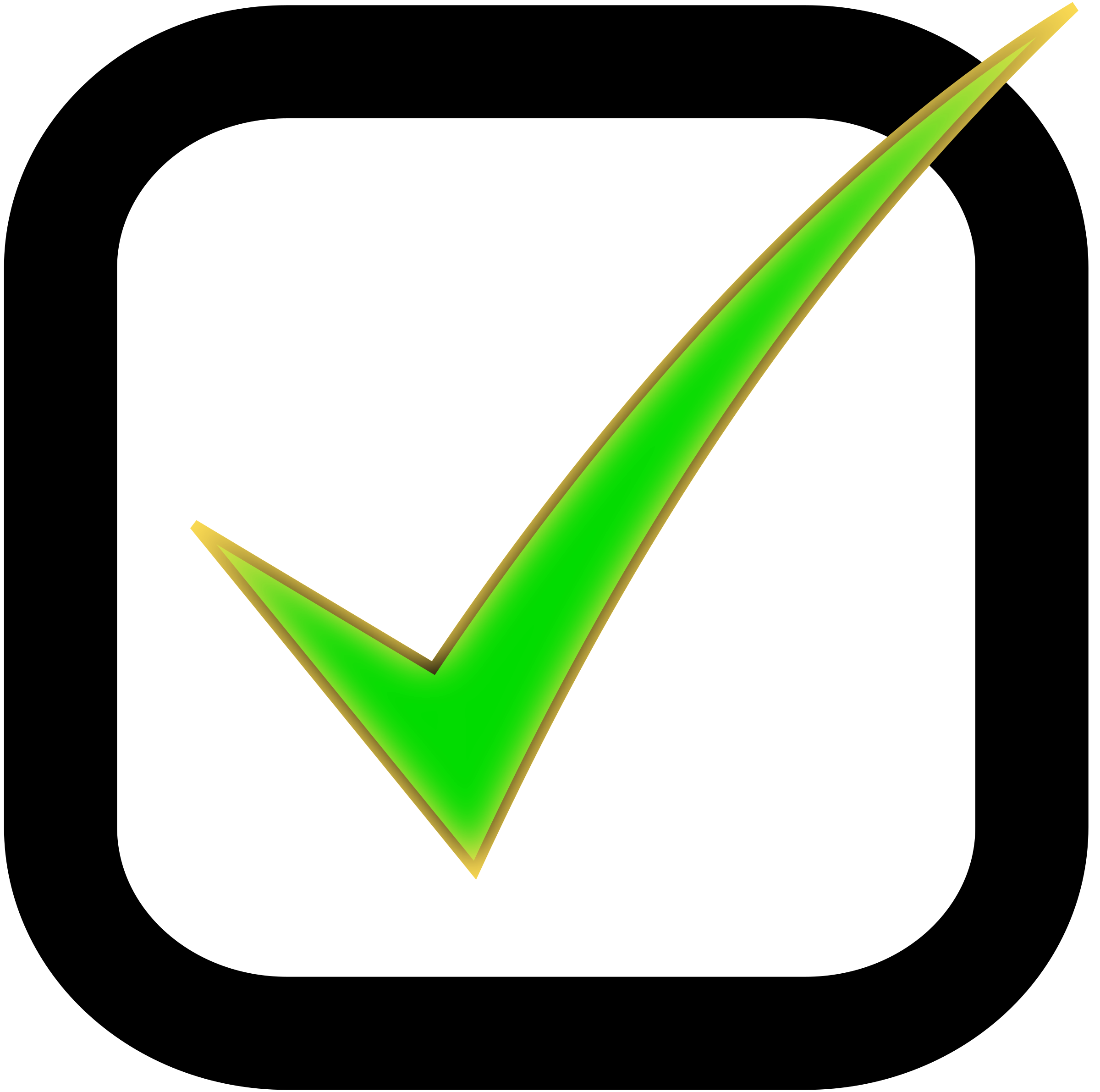 CC, 10 juin 2004 : (...) ces dispositions ne sauraient avoir pour effet d’engager la responsabilité d’un hébergeur qui n’a pas retiré une information dénoncée comme illicite par un tiers si celle-ci ne présente pas manifestement un tel caractère ou si son retrait n’a pas été ordonné par un juge
Cette photo de Auteur inconnu est fournie sous licence CC BY-SA.
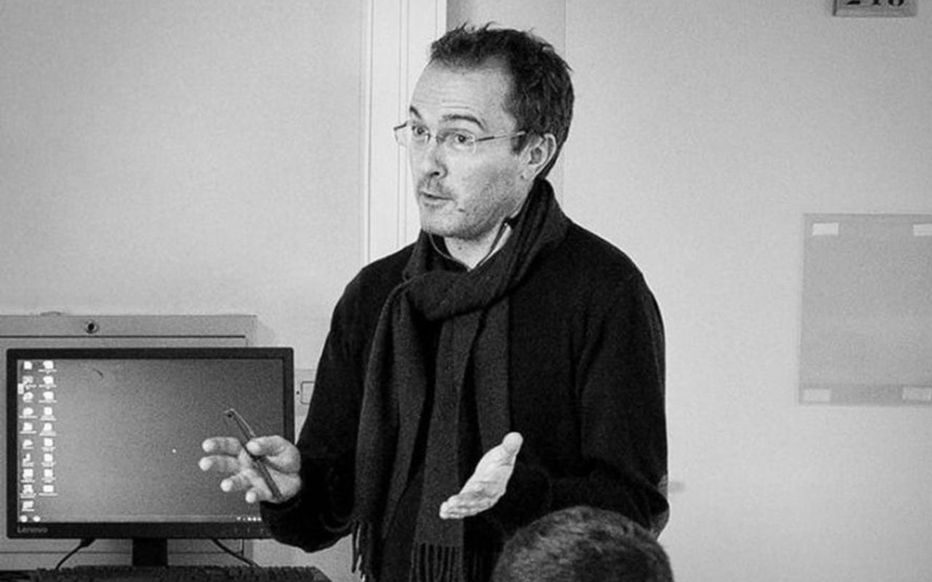 Modérer est difficile
Cette photo par Auteur inconnu est soumise à la licence CC BY-SA-NC
Cette photo par Auteur inconnu est soumise à la licence CC BY-SA-NC
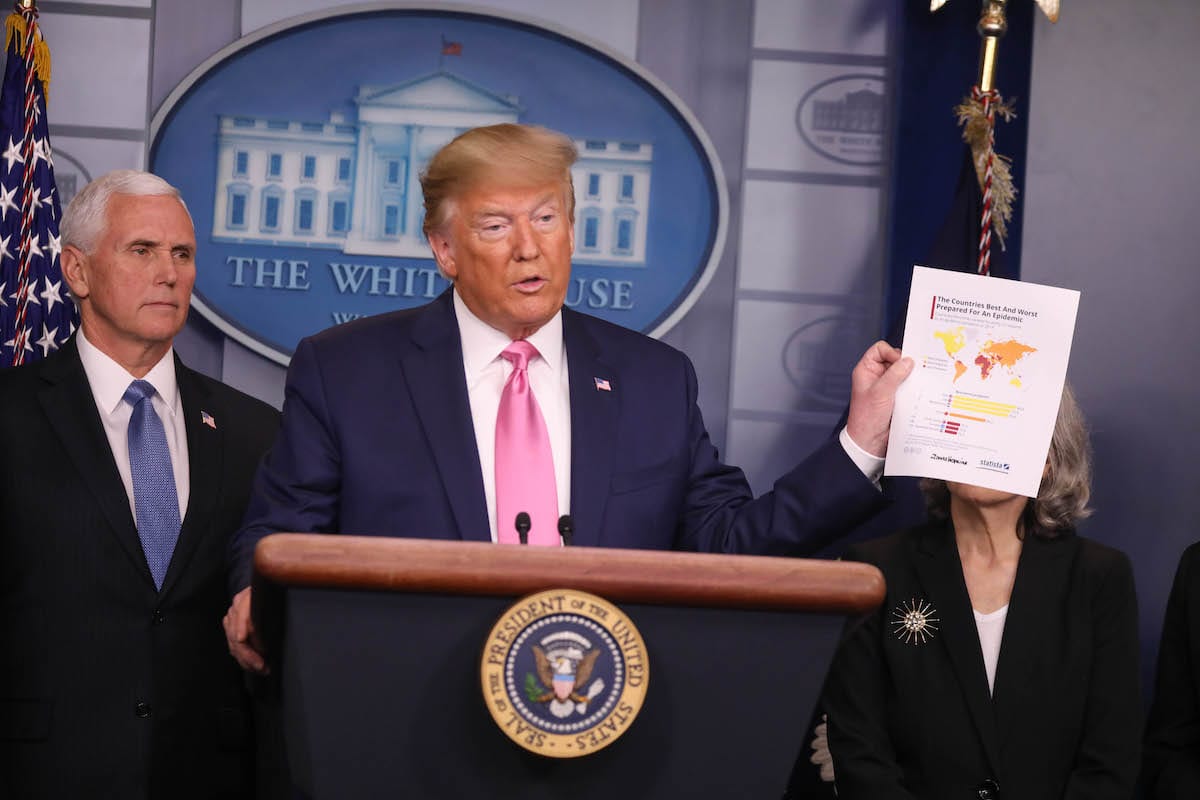 Cette photo par Auteur inconnu est soumise à la licence CC BY-SA
Cette photo par Auteur inconnu est soumise à la licence CC BY-NC
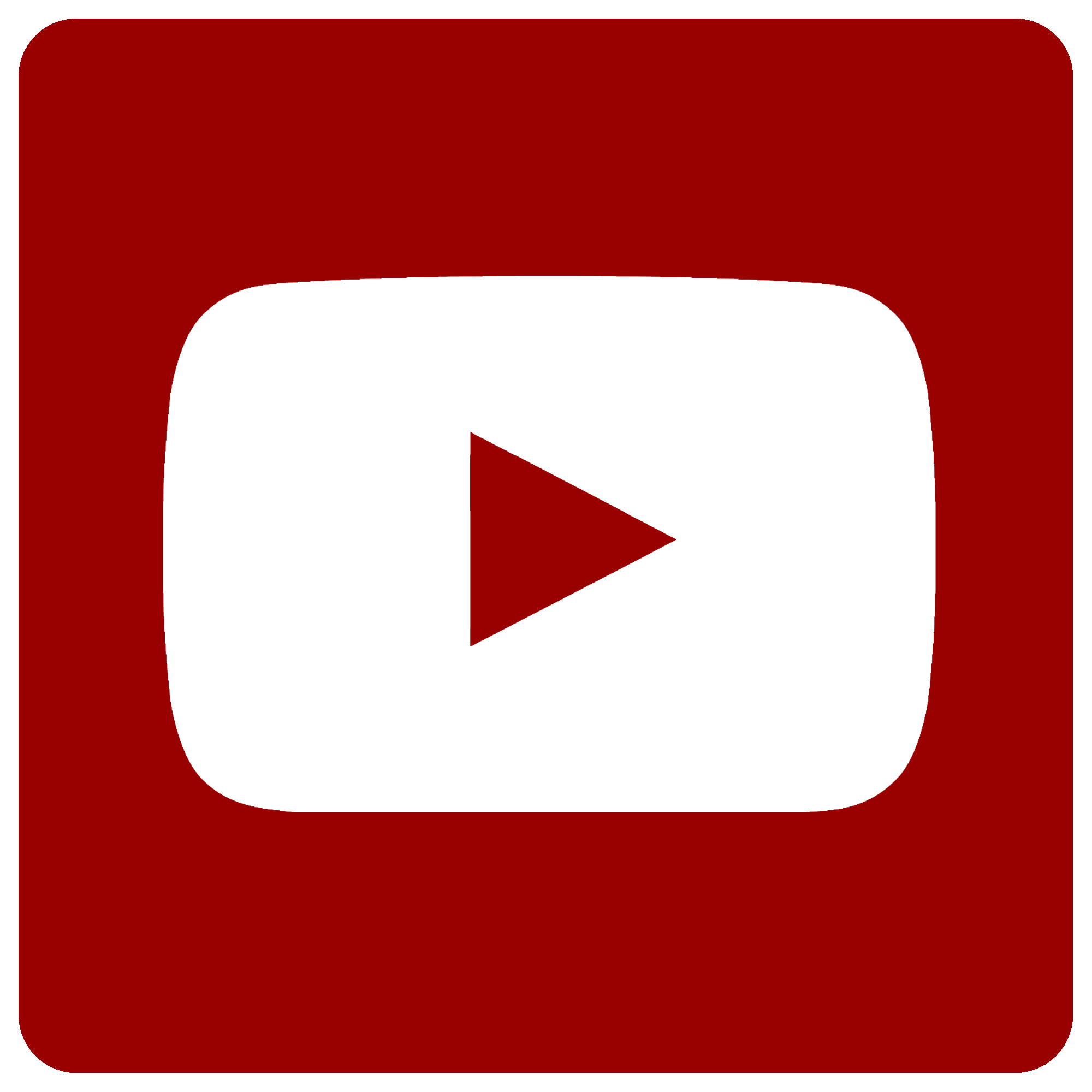 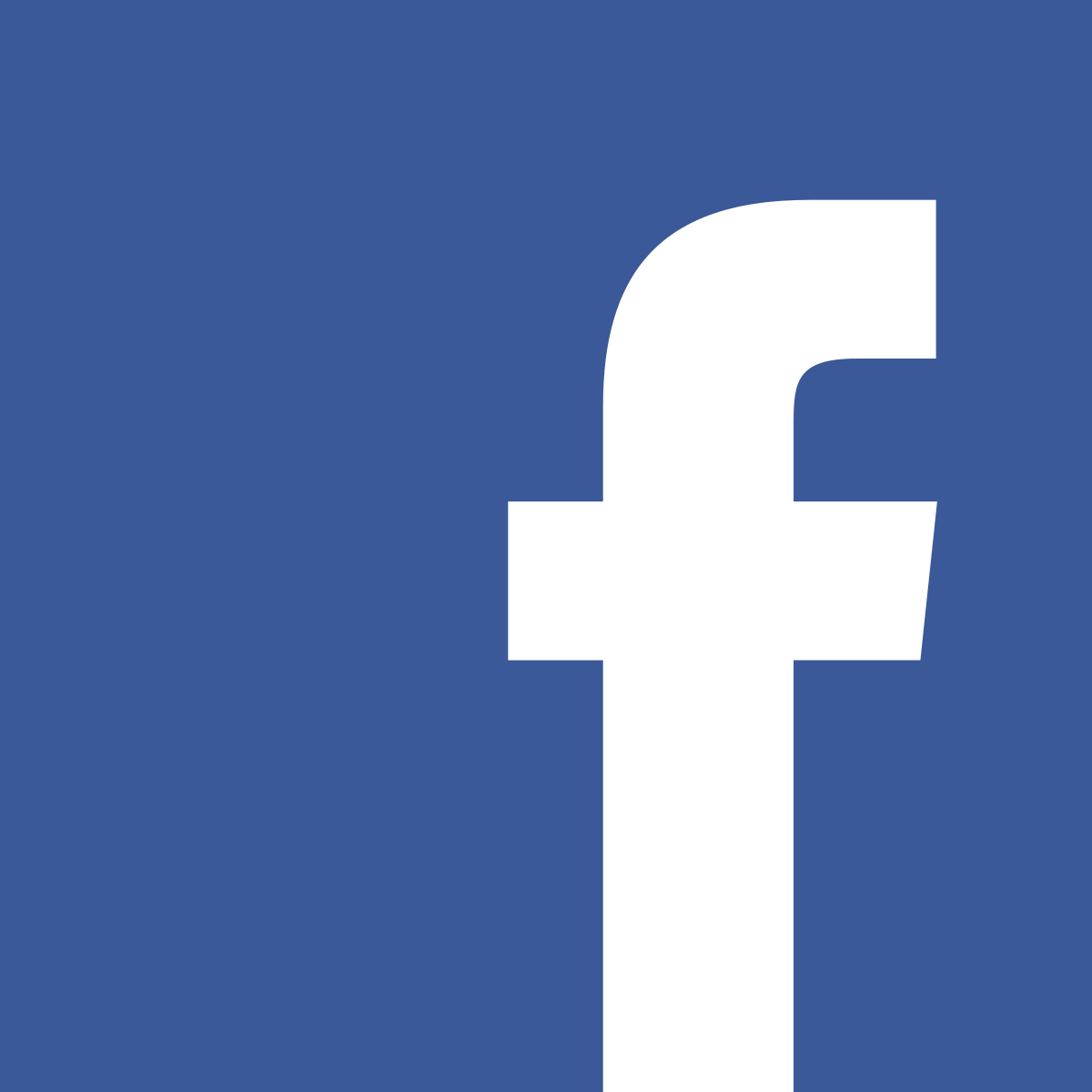 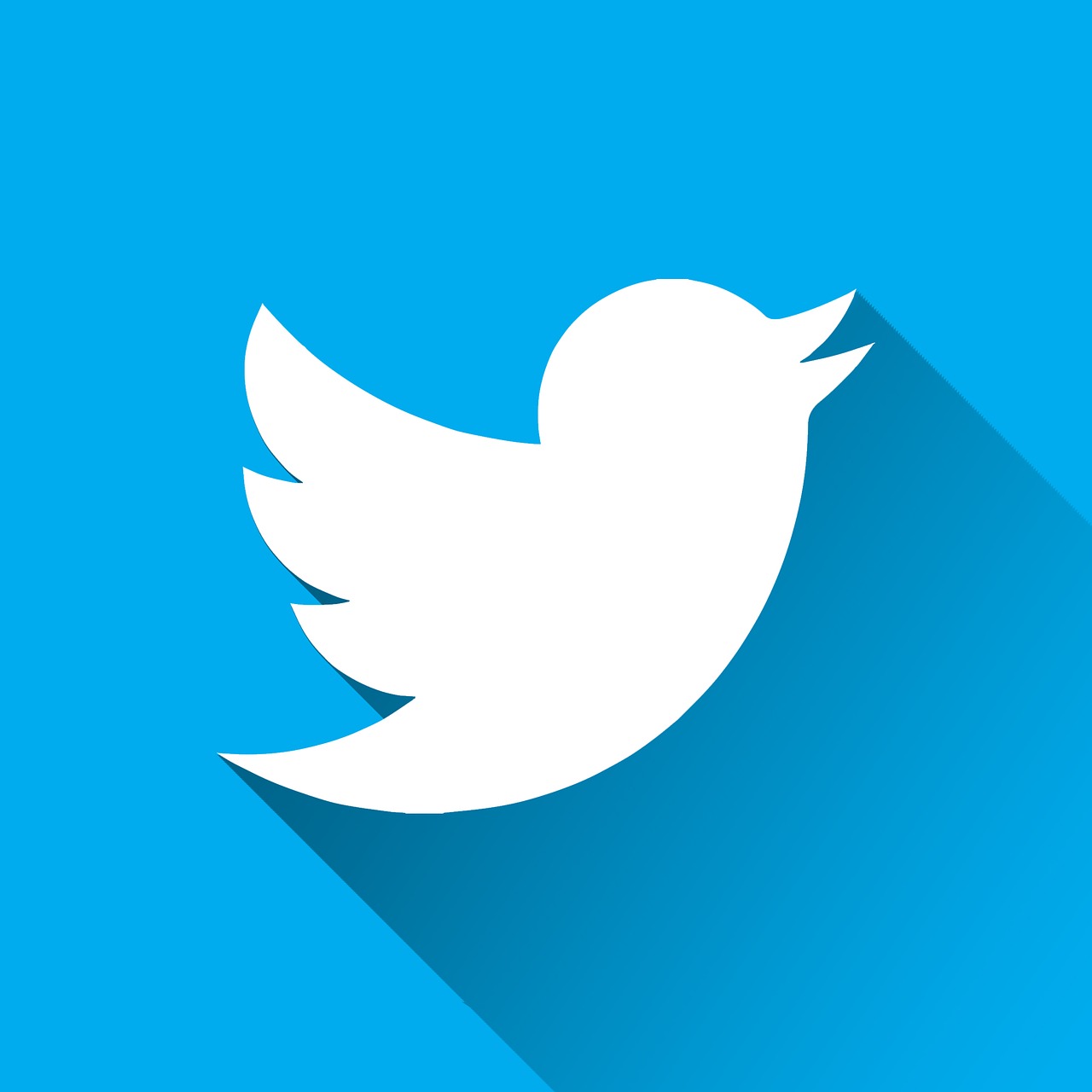 Netzwerkdurchsetzungsgesetz - 2017
Cette photo par Auteur inconnu est soumise à la licence CC BY-NC-ND
Cette photo par Auteur inconnu est soumise à la licence CC BY-NC
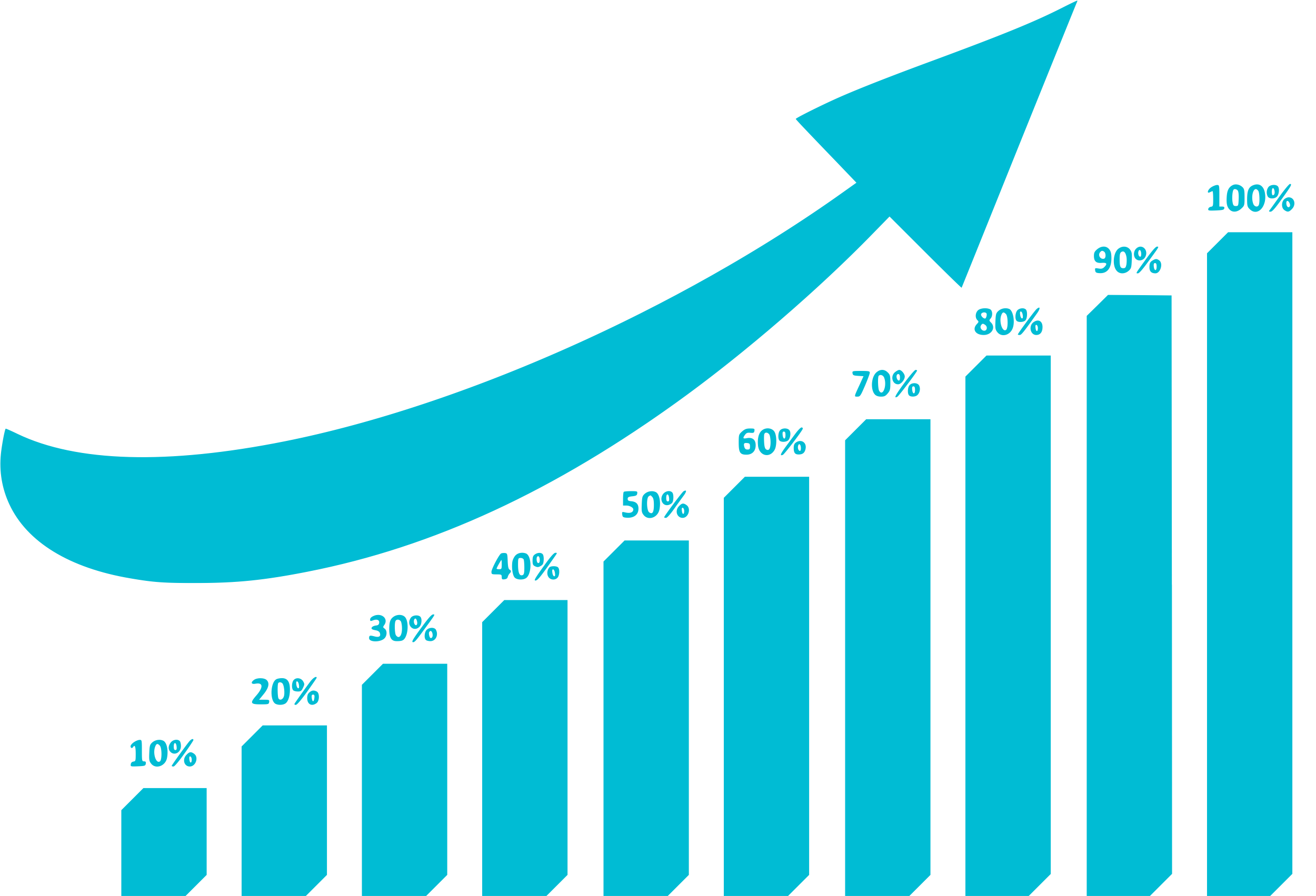 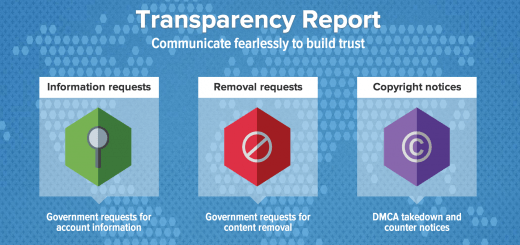 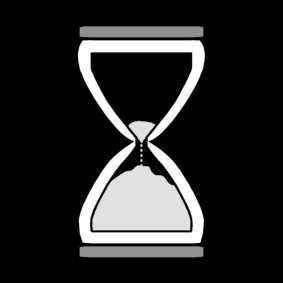 Cette photo par Auteur inconnu est soumise à la licence CC BY-SA
Une approche univoque par les structures
Was geht, was nicht? – CC-BY-ND 2.0 Ahdieh Ashrafi
Loi visant à lutter contre les contenus haineux sur internet - 2020
Cette photo est soumise à la licence CC BY-NC
+
Structures
Résultats
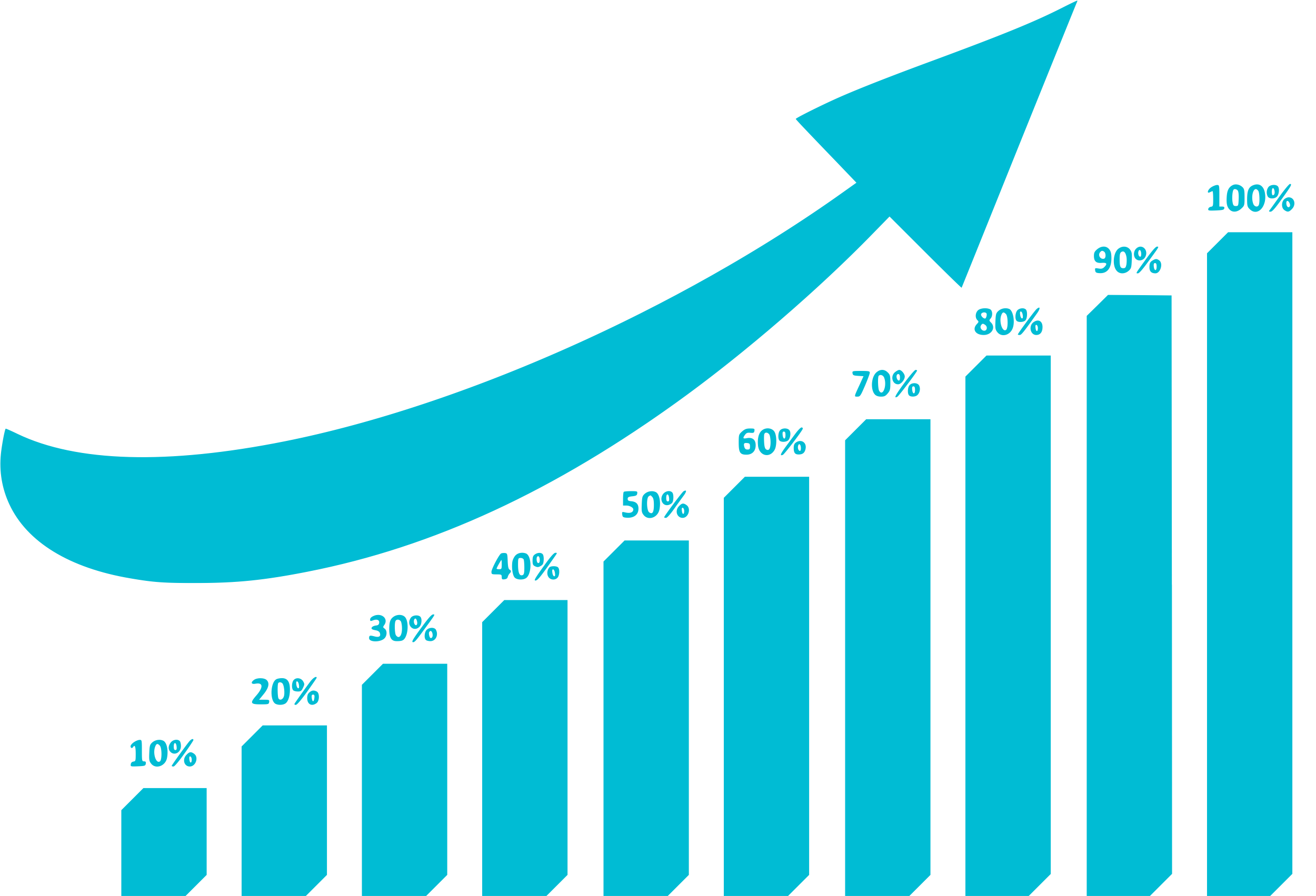 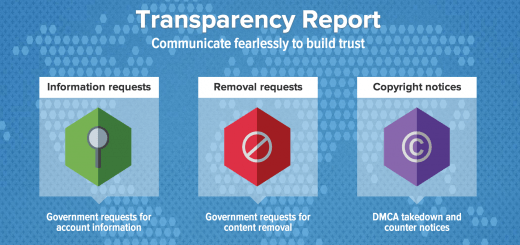 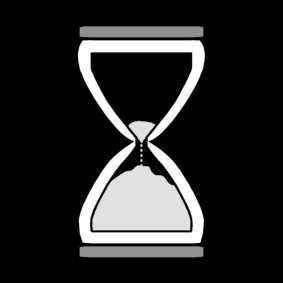 Cette photo par Auteur inconnu est soumise à la licence CC BY-SA
Cette photo par Auteur inconnu est soumise à la licence CC BY-NC
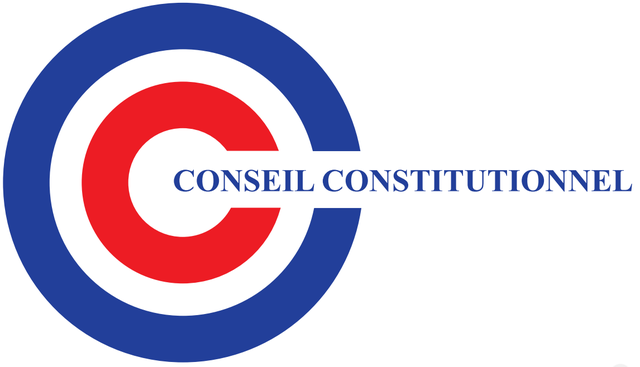 Un risque de surcensure
Un point de départ inchangé
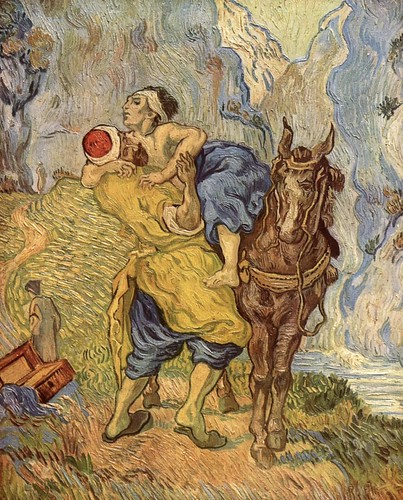 Cette photo par Auteur inconnu est soumise à la licence CC BY-SA-NC
Cette photo par Auteur inconnu est soumise à la licence CC BY-NC
Injonctions d’agir et d’informer : l’inertie sanctionnée
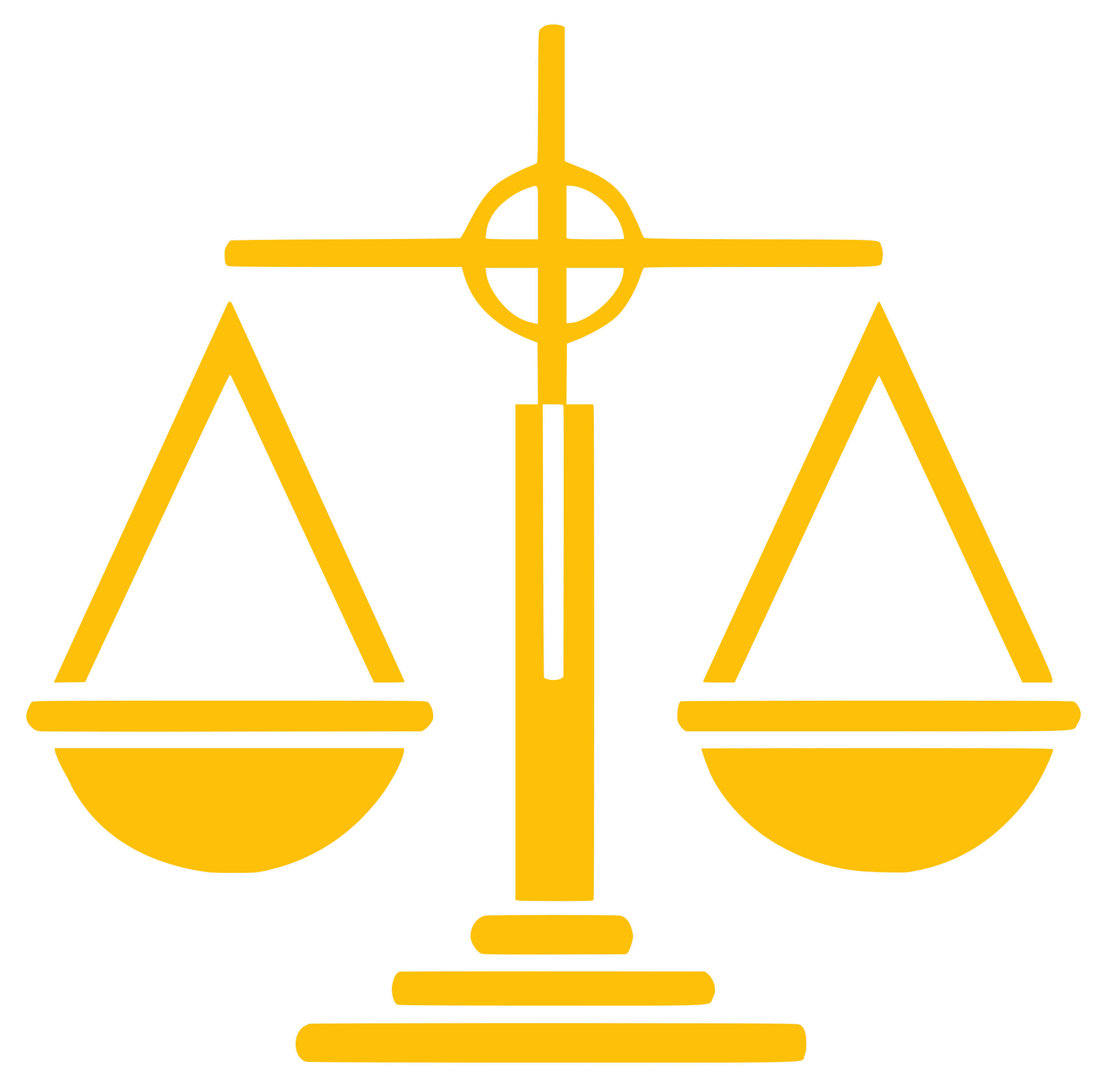 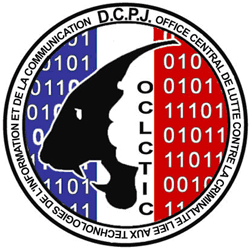 Examen par les plateformes : le déclenchement
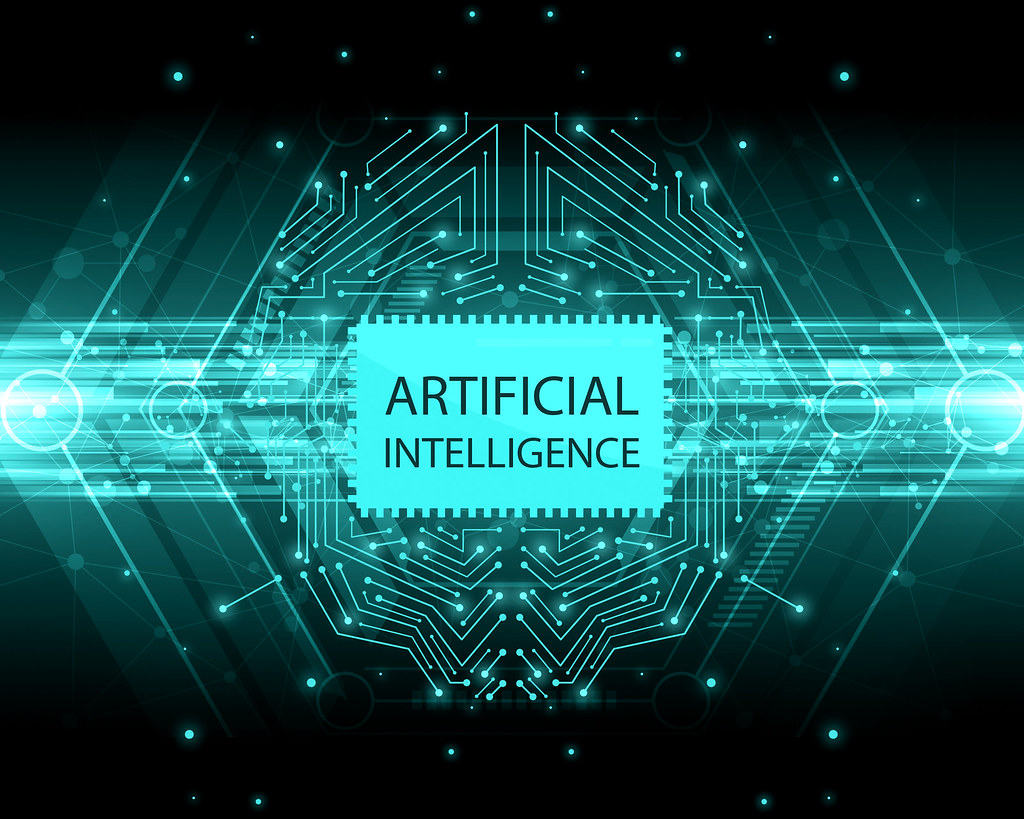 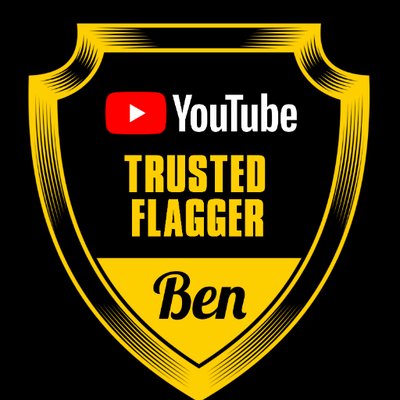 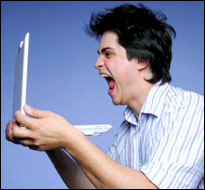 Cette photo par Auteur inconnu est soumise à la licence CC BY-ND
Cette photo par Auteur inconnu est soumise à la licence CC BY
Les fondements de la décision
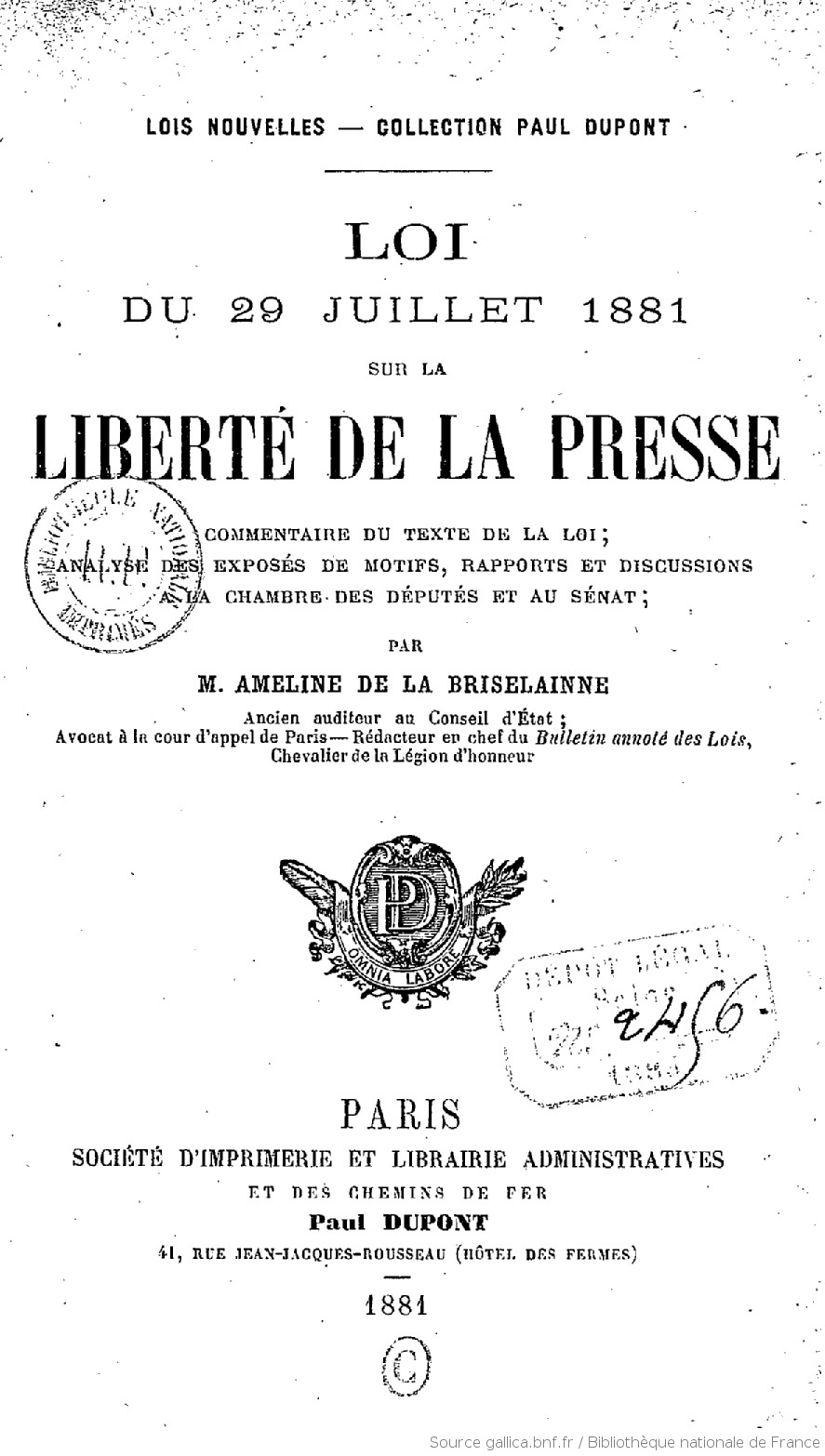 Cette photo par Auteur inconnu est soumise à la licence CC BY-SA
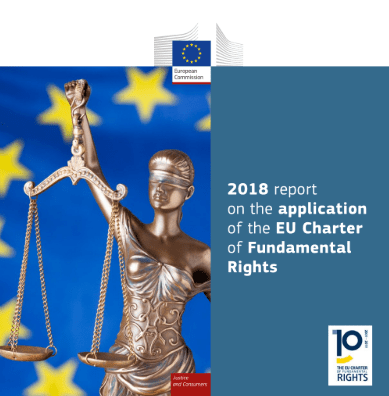 Cette photo par Auteur inconnu est soumise à la licence CC BY-NC
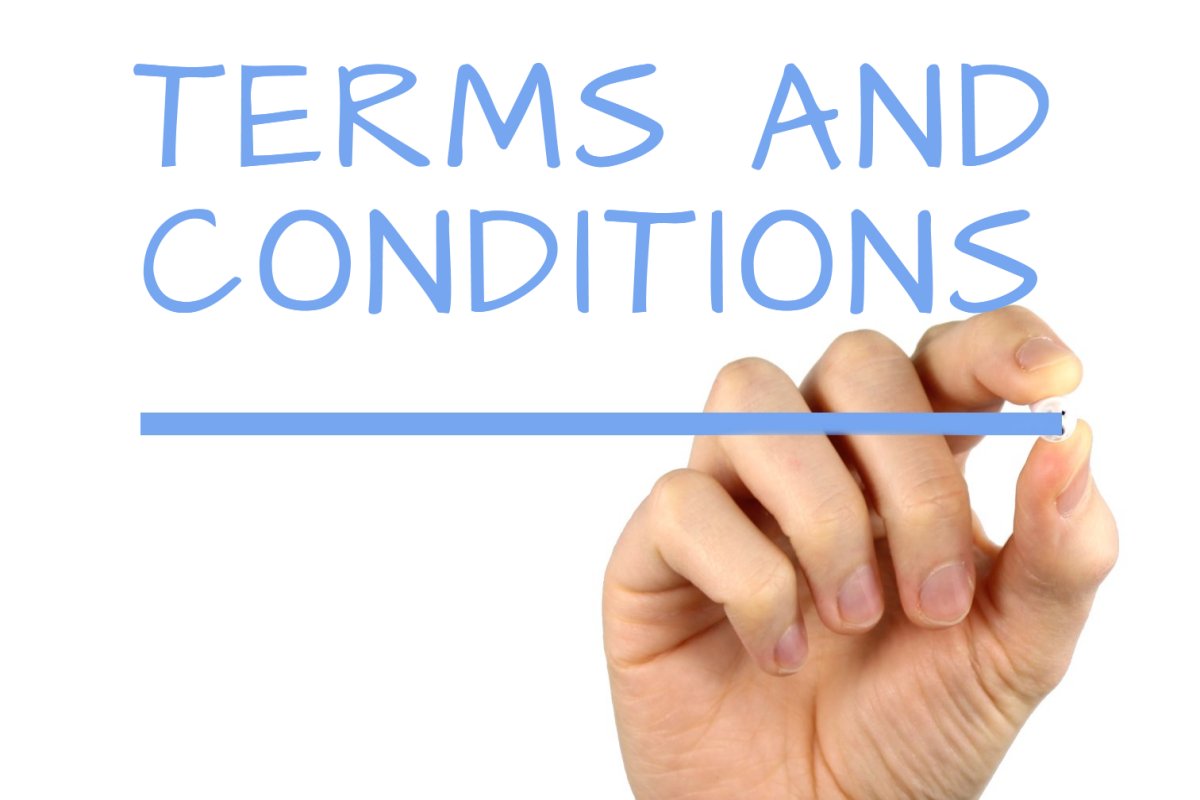 VS
Cette photo par Auteur inconnu est soumise à la licence CC BY-NC-ND
Des garanties
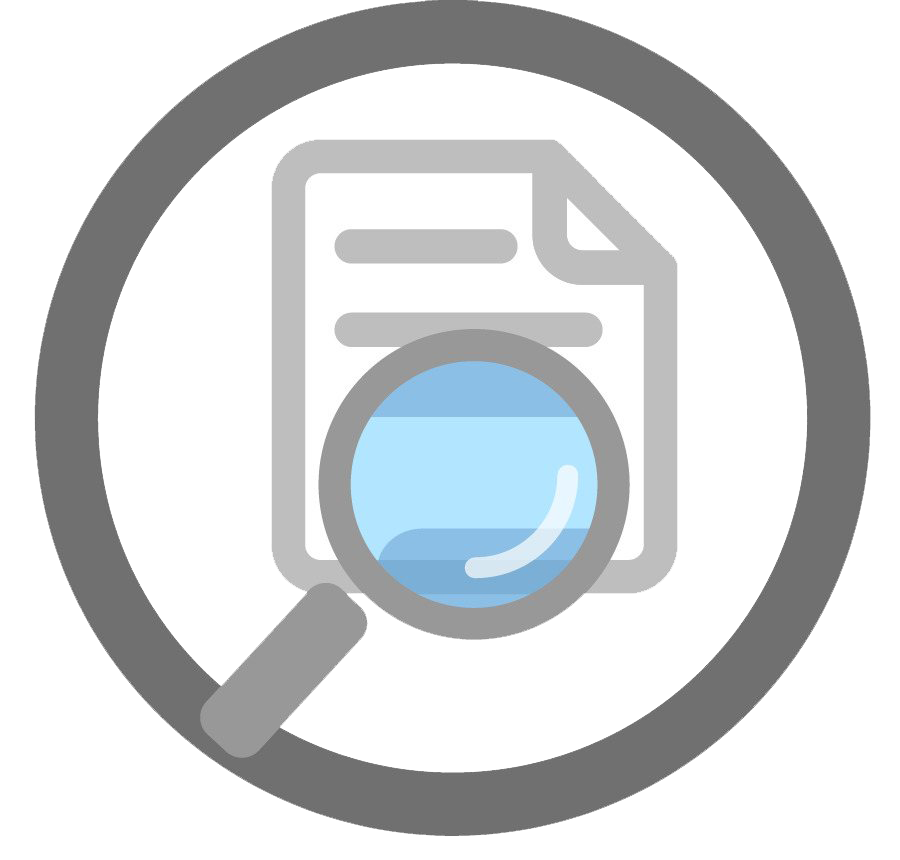 Motivation
Cette photo par Auteur inconnu est soumise à la licence CC BY-NC
Recours
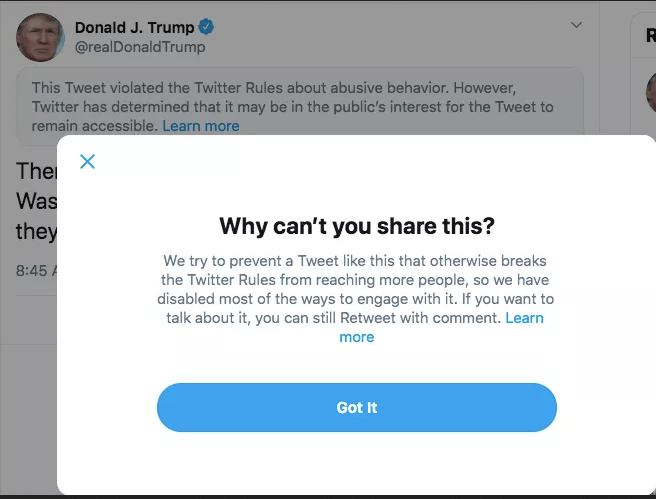 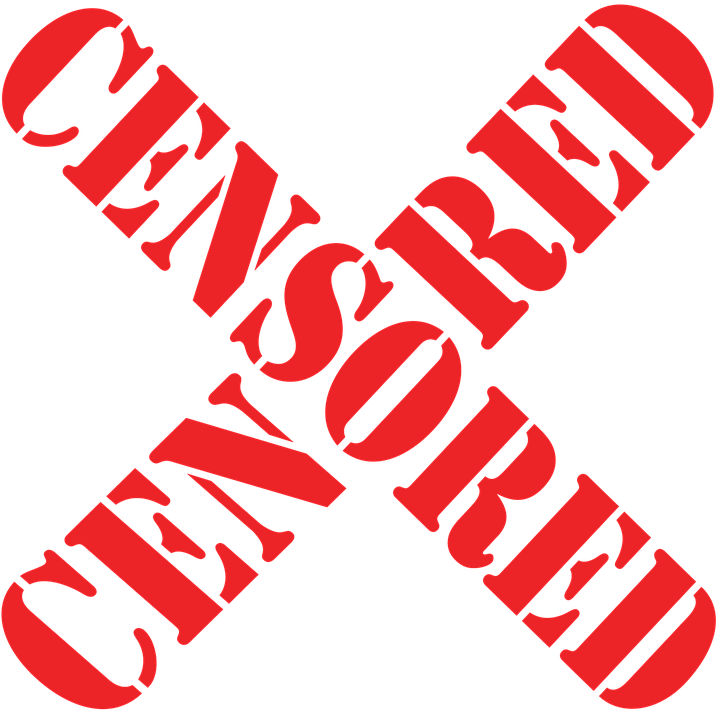 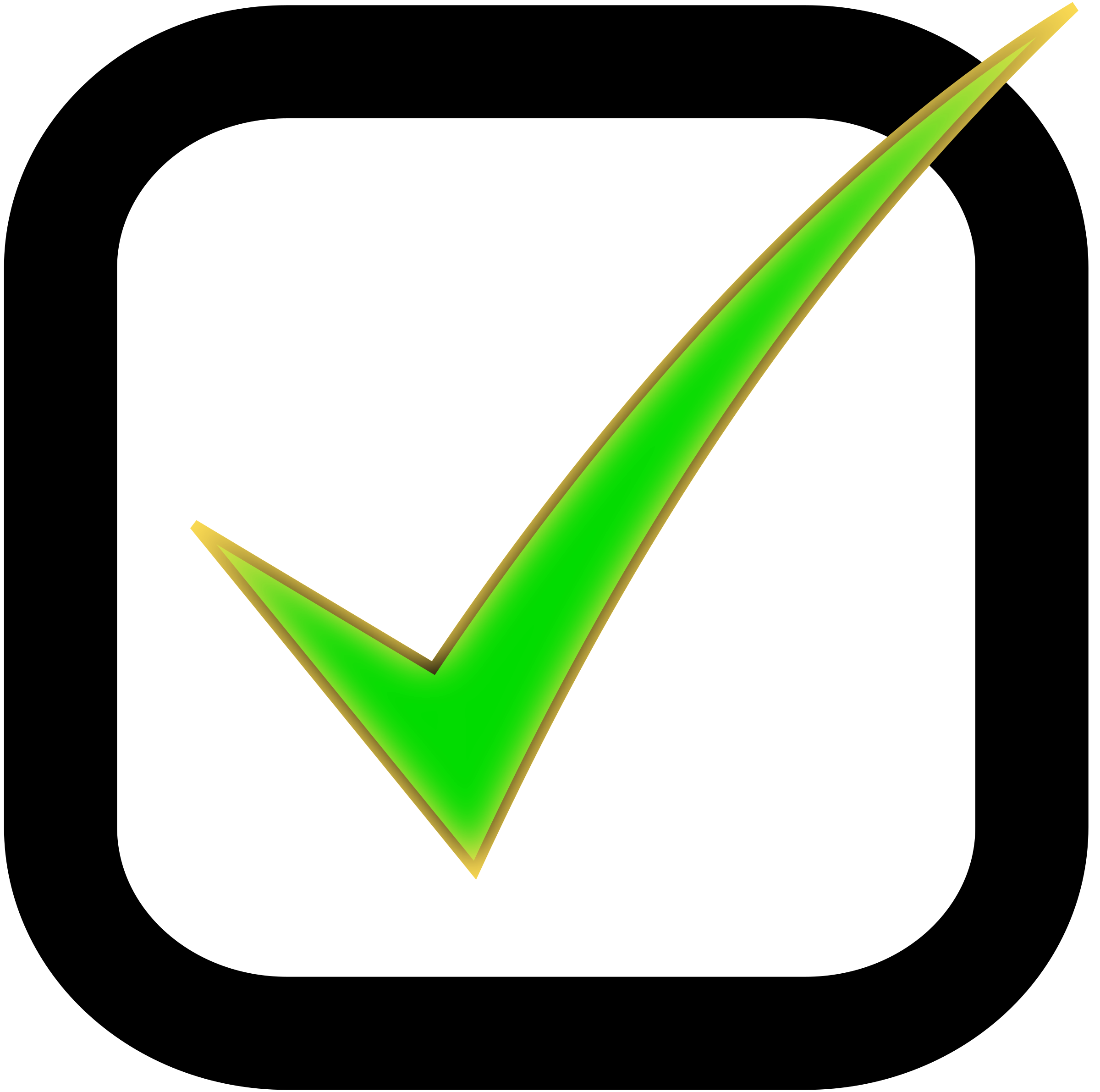 Très grandes plateformes
Risques systémiques

Audits

Explication des recommandations

Accès aux données
Cette photo par Auteur inconnu est soumise à la licence CC BY-SA
Conclusion : quels rôles pour les différents acteurs ?
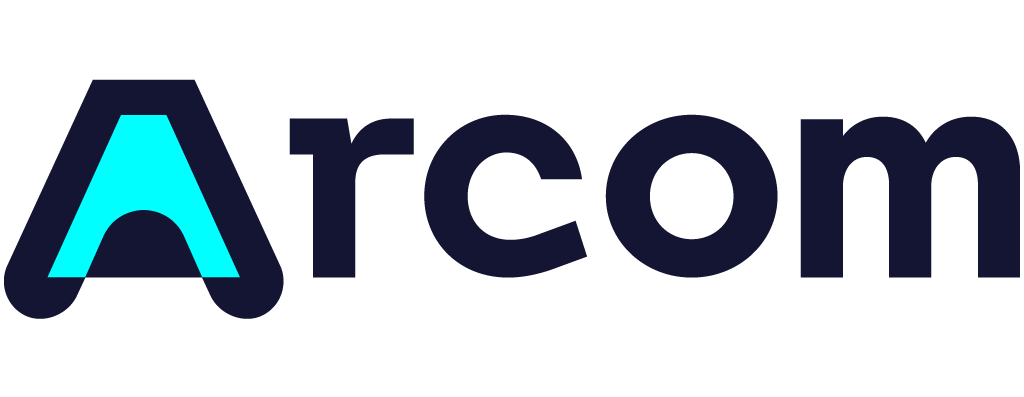 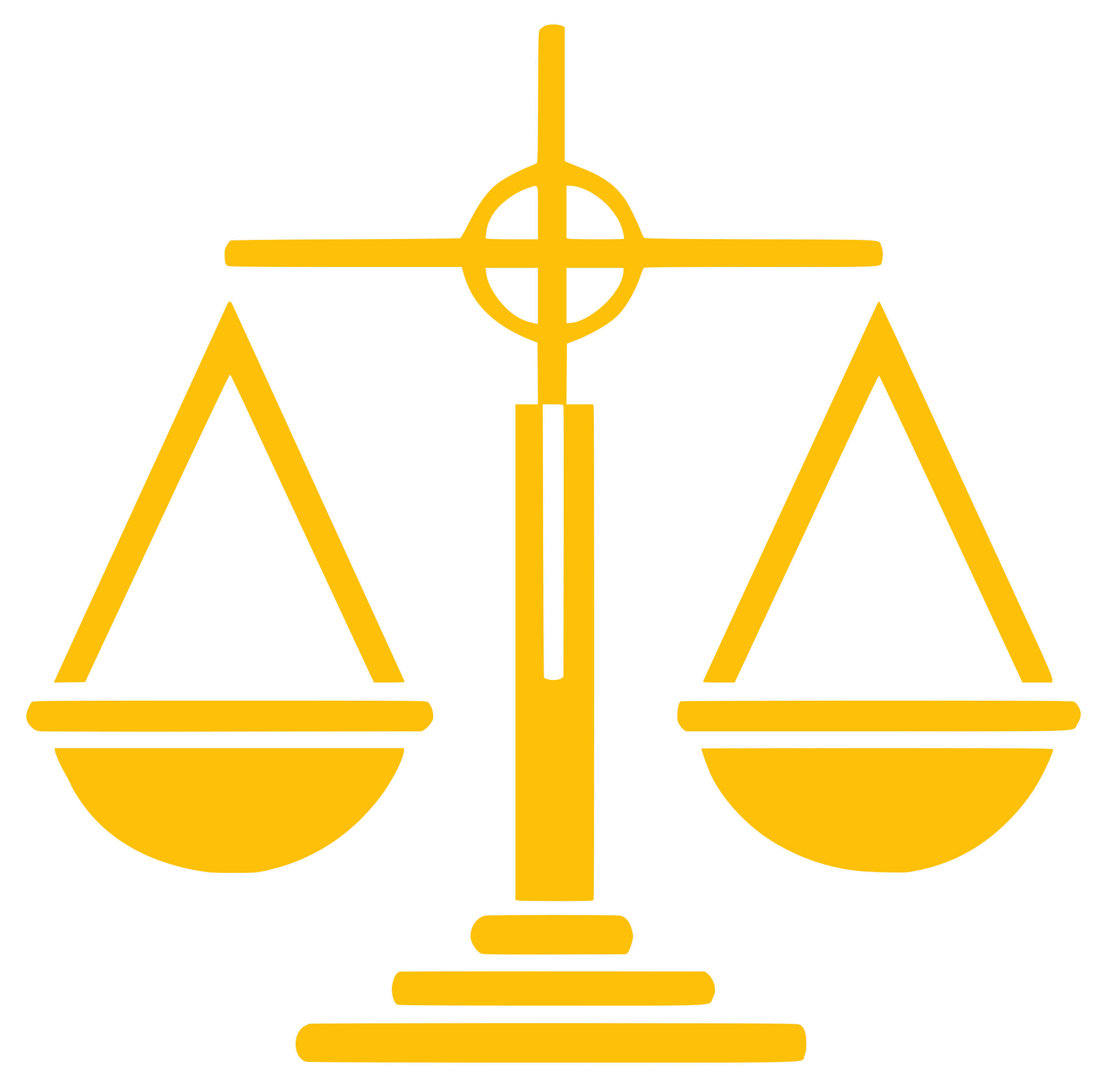 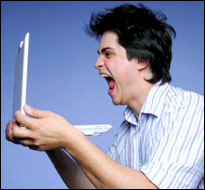 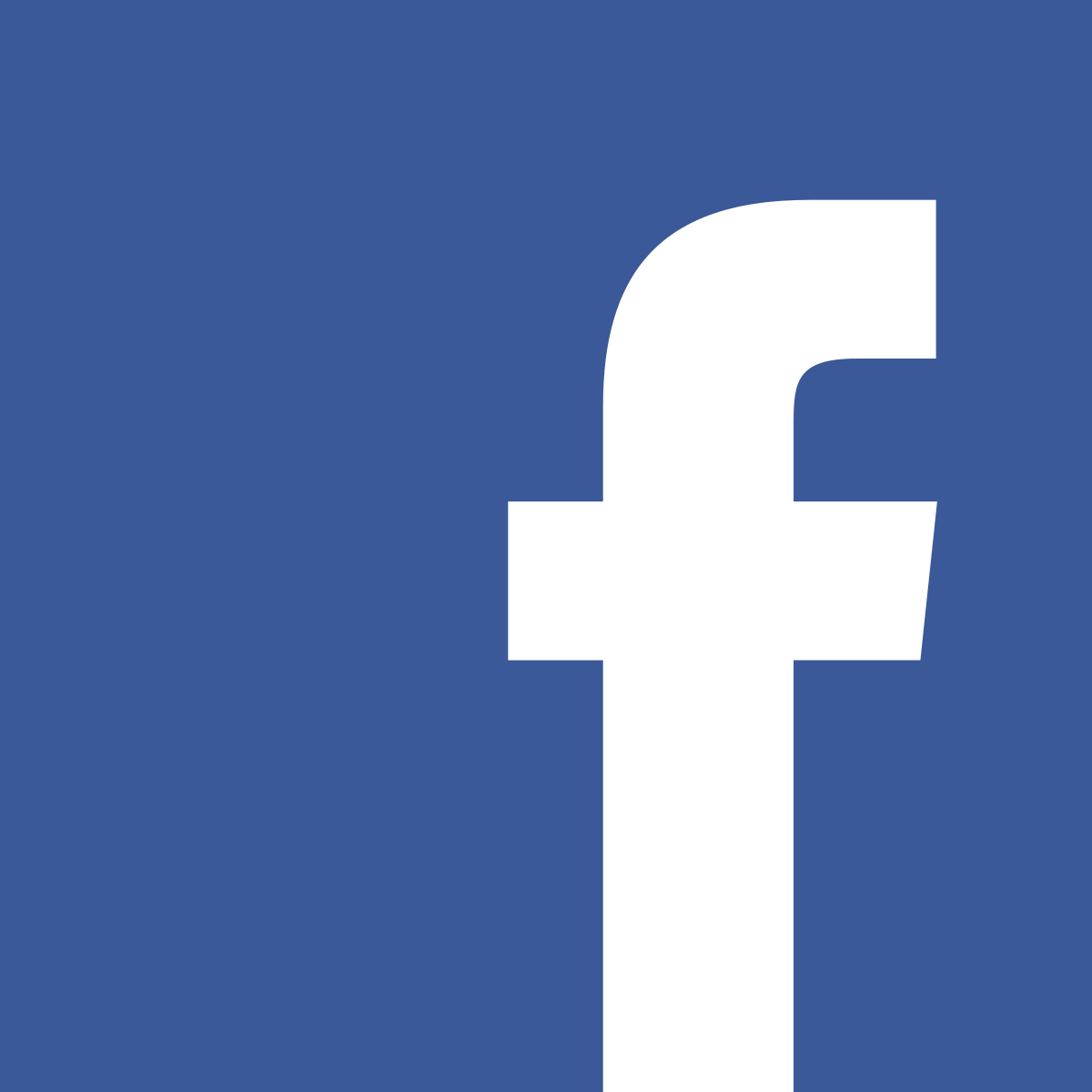 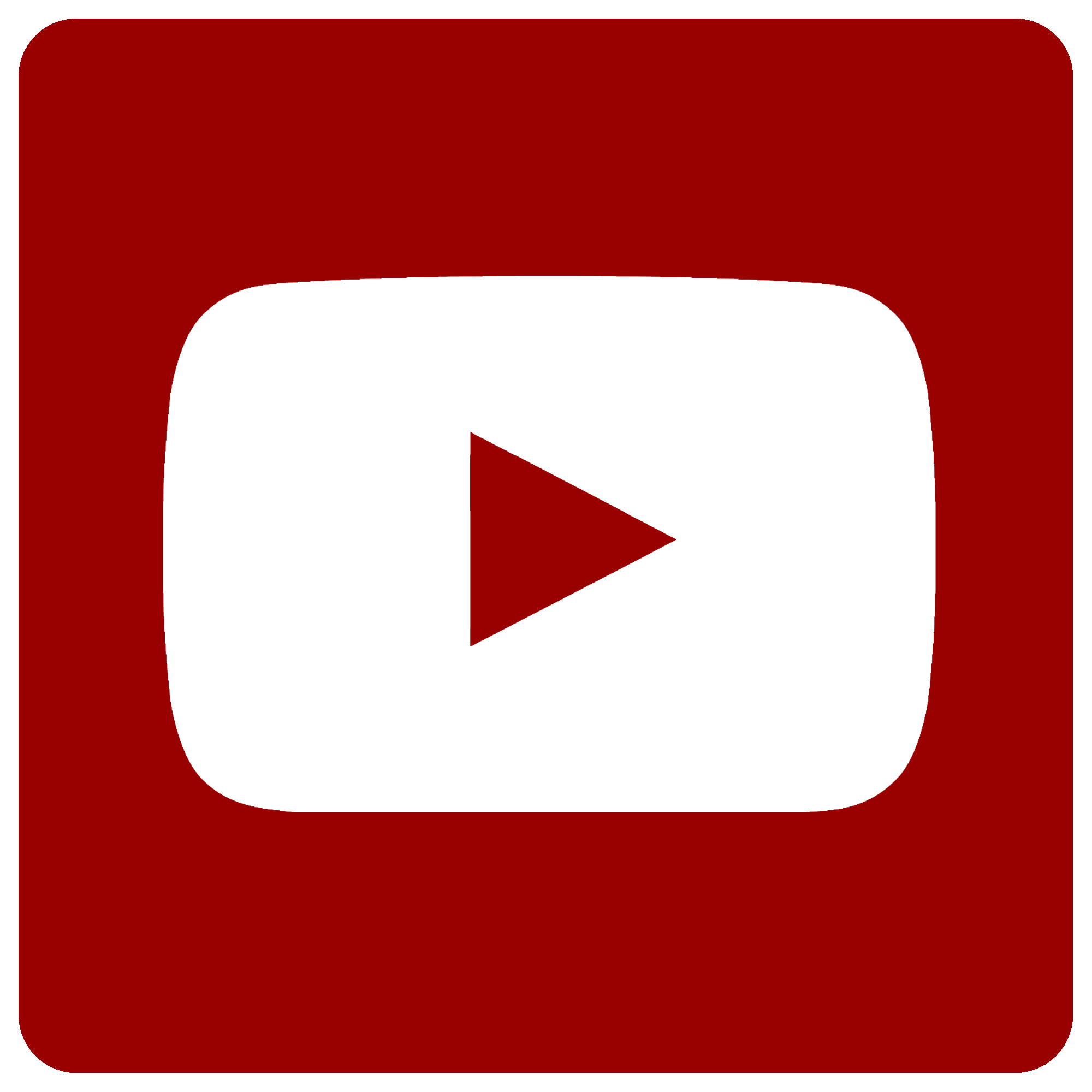 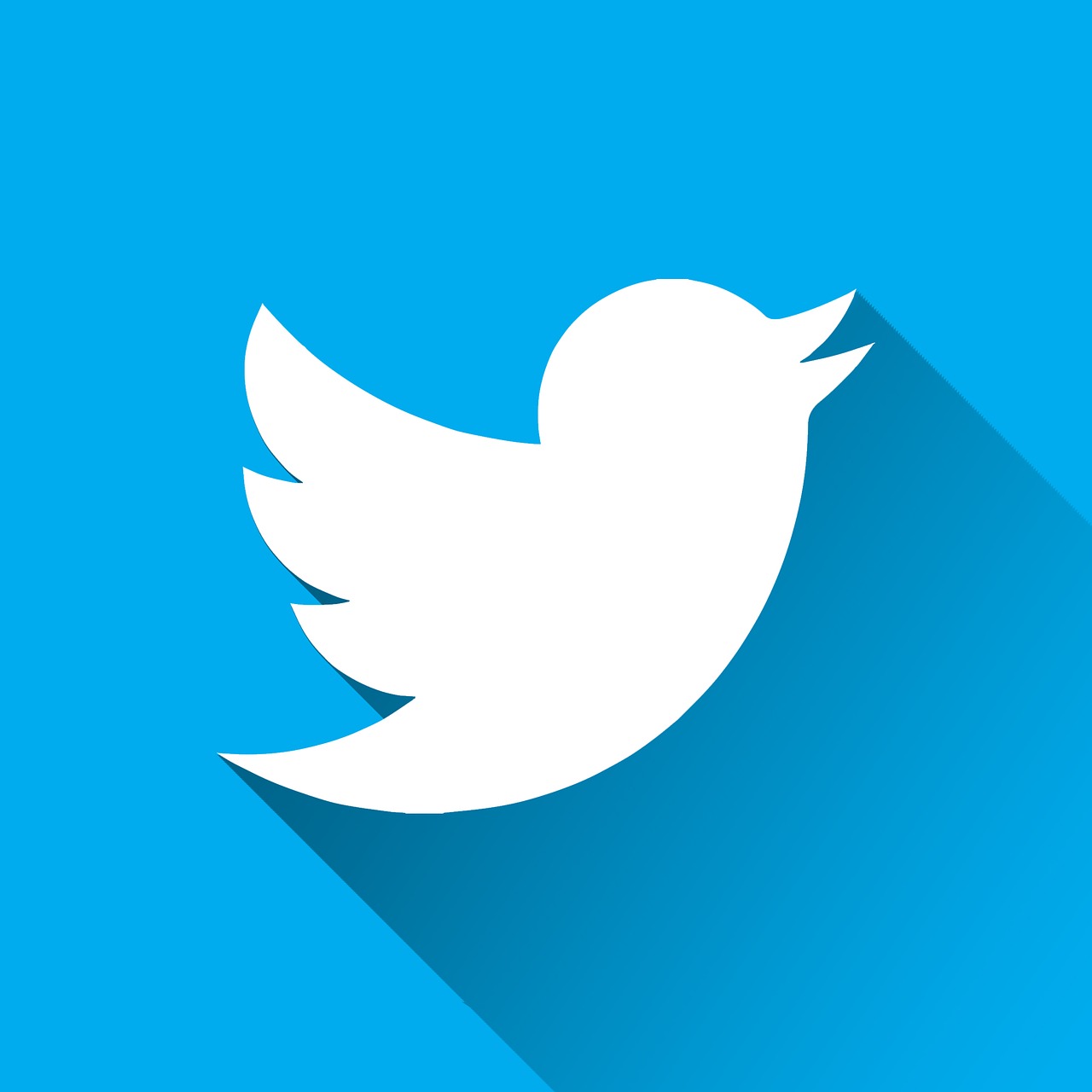